ПРАВА  -    сукупнасць устаноўленных
 дзяржаўных норм, правіл, паводзін, якія
 рэгулююць грамадскія адносіны паміж людзьмі
Адмена прыгоннага права
Гісторыя Беларусі
9 клас
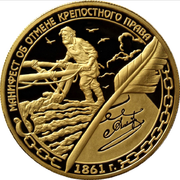 « Сышло вязьмо спрадвечнае,  Парвалася сталёвае:  канцом па пану ўдарыла, Другім па мужыку….»М.А.НякрасАЎ
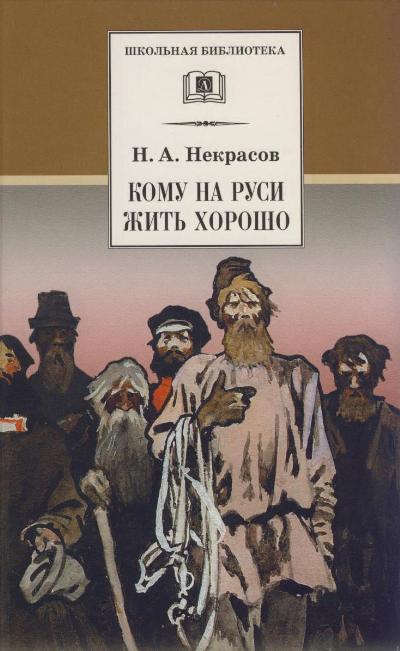 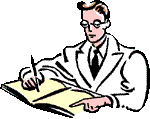 План  урока:
1.     Падрыхтоўка  сялянскай  рэформы
 2. Абвяшчэнне і ўмовы вызвалення памешчыцкіх сялян
 3.   Рэфармаванне  дзяржаўнай  вёскі
 4.   Ажыццяўленне сялянскай рэформы
 5. Вынікі і значэнне ажыццяўлення рэформы 1861 года
Вучэбная задача :
Ці было вырашана сялянскае пытанне ў ходзе рэформы 1861г?
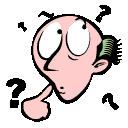 Перадумовы 
адмены прыгоннага права
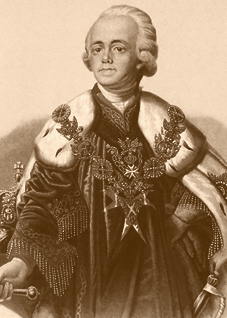 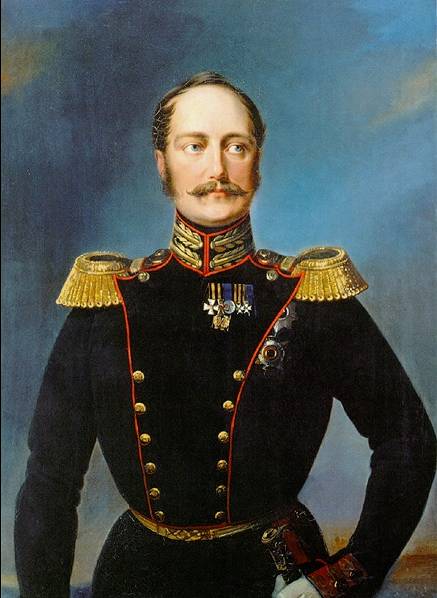 Мікалай I
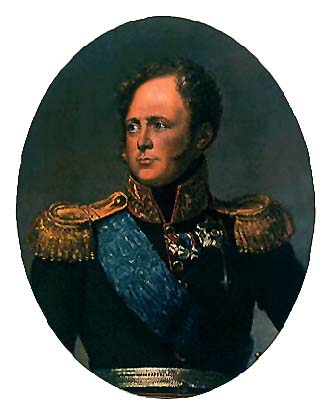 Павел I
Аляксандр I
ПРЫЧЫНЫ  АДМЕНЫ  ПРЫГОННАГА  ПРАВА
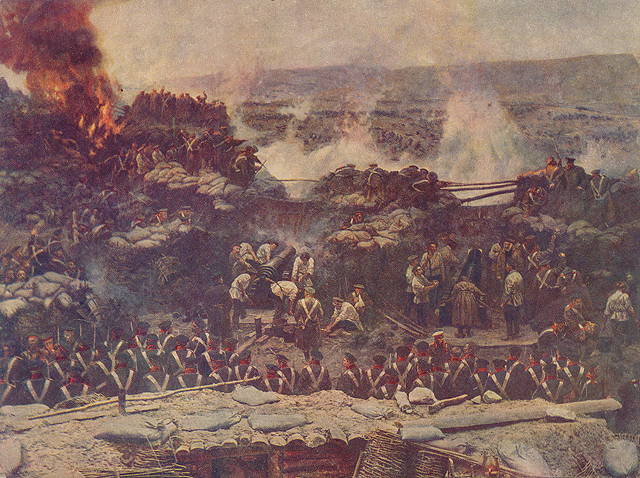 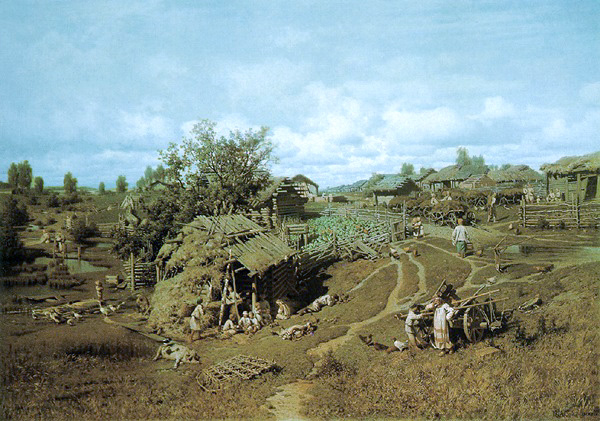 « … лепш, калі   гэта адбудзецца зверху, чым чакаць,  калі  гэта адбудзецца          знізу.»
ПАДРЫХТОЎКА СЯЛЯНСКАЙРЭФОРМЫ
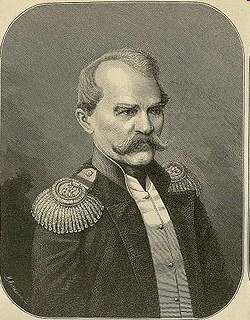 У 1857 г. з’явіўся рэскрыпт (прадпісанне) цара на імя віленскага генерал-губернатара У.І. Назімава 
аб падрыхтоўцы праектаў
“паляпшэння быту памешчыцкіх сялян”.
Уладзімір  Іванавіч  Назімаў,
віленскі генерал-губернатар
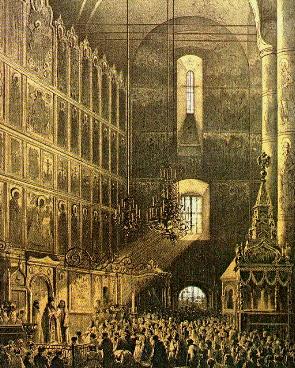 Вызваленне  сялян
Чытаў рэскрыпт я дабрачынны цараў,
Што даць людзям правы людзей павінен…
І Вільня спраўдзіць клопат той народны,
Дабро для ўсіх там зробяць напачатку…
У. Сыракомля
Чытанне  Маніфеста
ВАРЫЯНТЫ ВЫЗВАЛЕННЯ СЯЛЯН
Вызваленне сялян 
з зямлёй без выкупу.
Вызваленне сялян 
з зямлёй за выкуп.
Вызваленне сялян
 без зямлі.
Падумайце, які варыянт выбраў Аляксандр II ?
19 лютага 
1861 года
«Я хочу остаться наедине со своей совестью». Император попросил всех выйти из кабинета. Перед ним на столе лежал документ, который должен был перевернуть всю русскую историю — Закон об освобождении крестьян. Его ждали долгие годы, за него сражались лучшие люди государства. Закон не только ликвидировал позор России — крепостное право, но и давал надежду на торжество добра и справедливости. Подобный шаг для монарха — трудное испытание, к которому он готовился всю жизнь, из года в год, с самого детства…
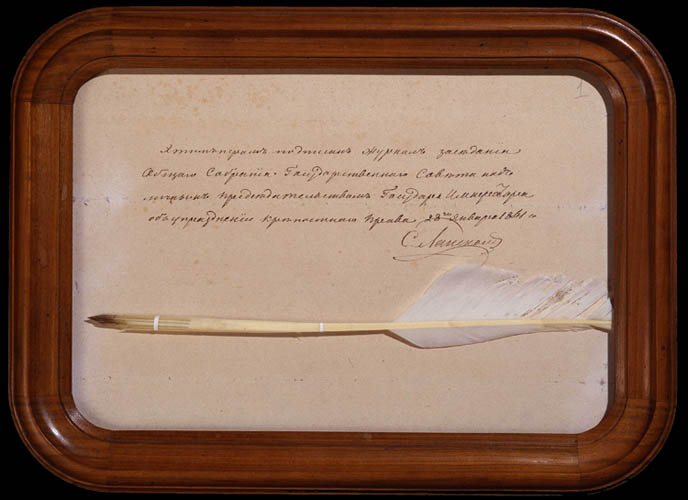 Гусінае пяро, якім Аляксандр II
 падпісаў  Маніфест  аб  адмене 
прыгоннага  права
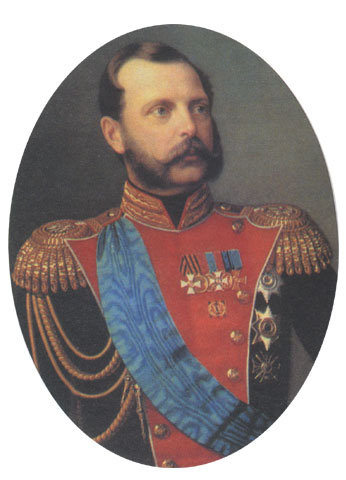 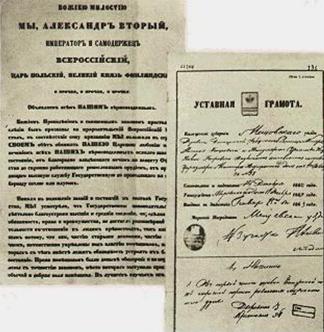 Дакументы 
аб адмене прыгоннага права
Из  статьи  в «Кёльнской газете»:
«Редко, или лучше сказать, никогда еще смертному не доводилось совершать дело столь важное и благородное, как то, которое совершилимператор Александр II. Одним росчерком пера он возвратил 23 миллионам людей их права…»
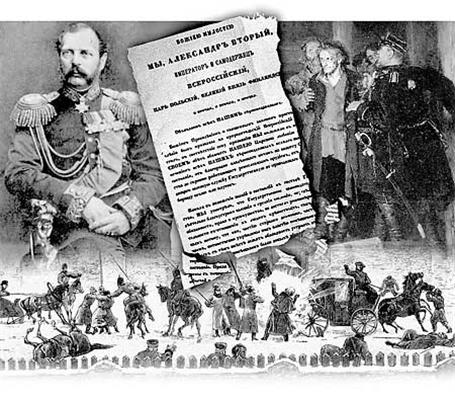 Палажэнне 19 лютага 1861 года аб сялянах
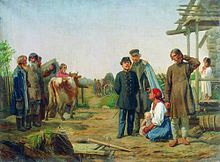 Атрымаць  зямлю
 ва  ўласнасць  сяляне маглі  толькі  за выкуп.
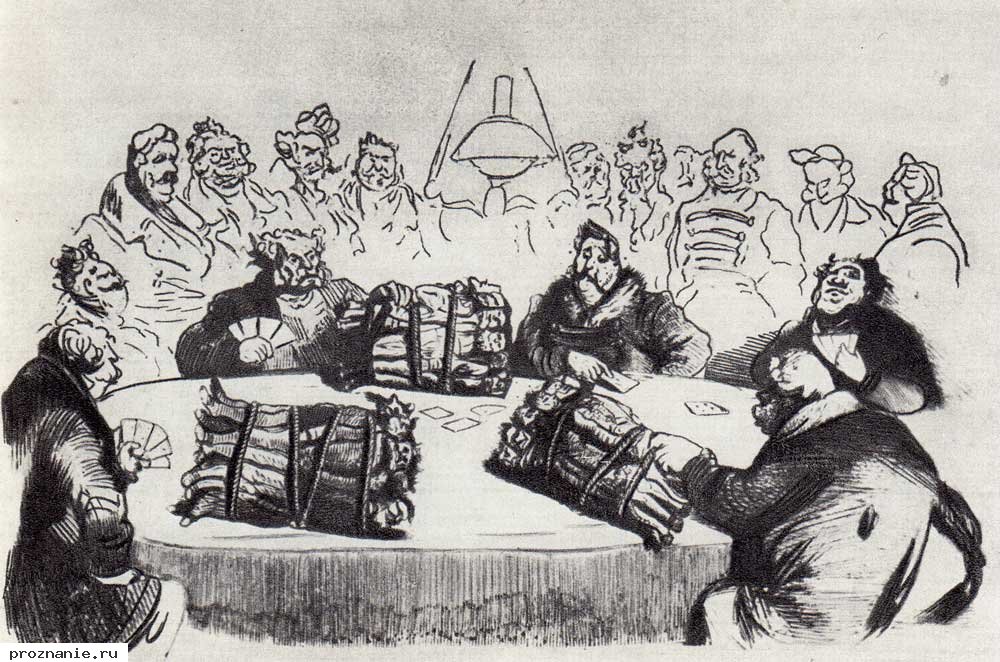 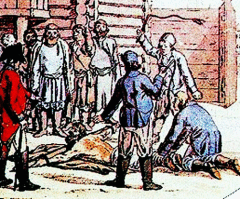 Выкупная аперацыя

 Дзяржава закладвала за сялян 4/5 выкупной сумы;

 Сяляне на працягу 49 гадоў павінны вярнуць пазыку з вялікімі працэнтамі;
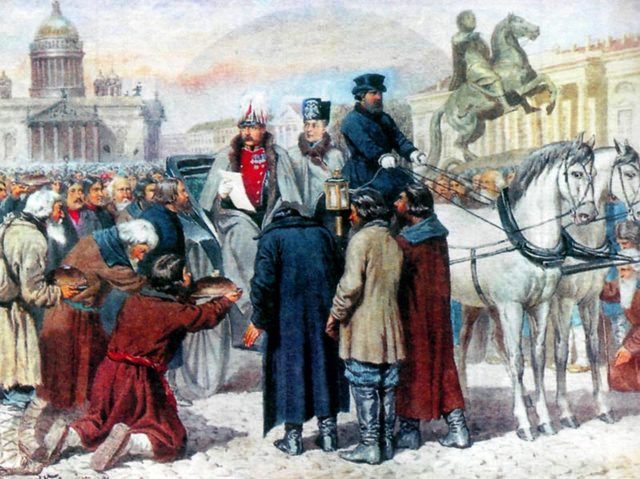 Запішам  азначэнні тэрмінаў
(слоўнік)
Выкупная аперацыя – 

Выкупныя плацяжы –

Часоваабавязаныя сяляне – 

Устаўная грамата -
Сяляне атрымалі асабістую волю
 і   грамадзянскія правы :

уступаць у шлюб без дазволу памешчыка;
самастойна распараджацца сабою і сваёй маёмасцю;
непасрэдна звяртацца ў дзяржаўныя ўстановы і суд;
набываць ва ўласнасць маёмасць і прадаваць яе;
засноўваць прамысловыя і гандлёвыя прадпрыемствы;
запісвацца ў саслоўі мяшчан і  купцоў;
паступаць на службу ці навучальную ўстанову.
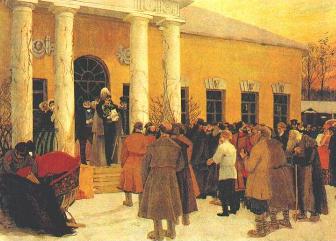 Б. Кустадзіеў “Вызваленне сялян”
Пераход   з     прыгоннага  стану   ў  часоваабавязаны ( г.зн.  у  вір)
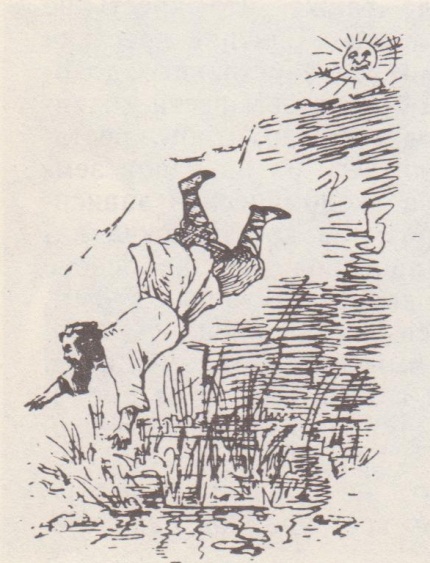 Прыгоннае права адменена,
 але захаваліся феадальныя
 перажыткі.
« Сышло вязьмо спрадвечнае,  Парвалася сталёвае:  канцом па пану ўдарыла, другім -  па мужыку….»М.А.Някрасаў
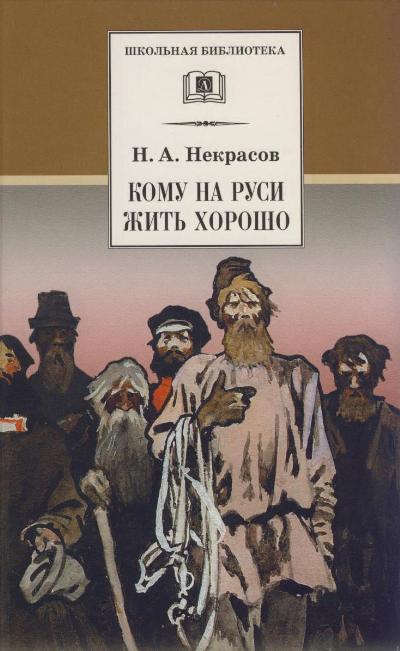 Гістарычнае значэнне 
сялянскай рэформы 1861 г
Рэформа дала магчымасць Расійскай імперыі пазбегнуць рэвалюцыі і перайсці 
ад феадальнага ладу  да буржуазнага.
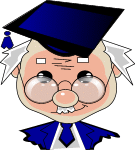 МАЕ ПЫТАННІ -  ВАШЫ АДКАЗЫ
1. З публікацыі якога дакумента пачалася падрыхтоўка адмены прыгоннага права? На імя каго ён быў адрасаваны?
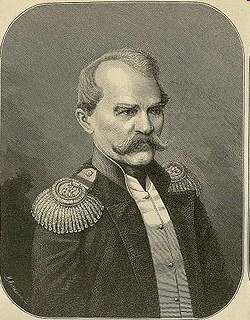 Рэскрыпт У.І. Назімаву
2. Як называўся дадзены дакумент?
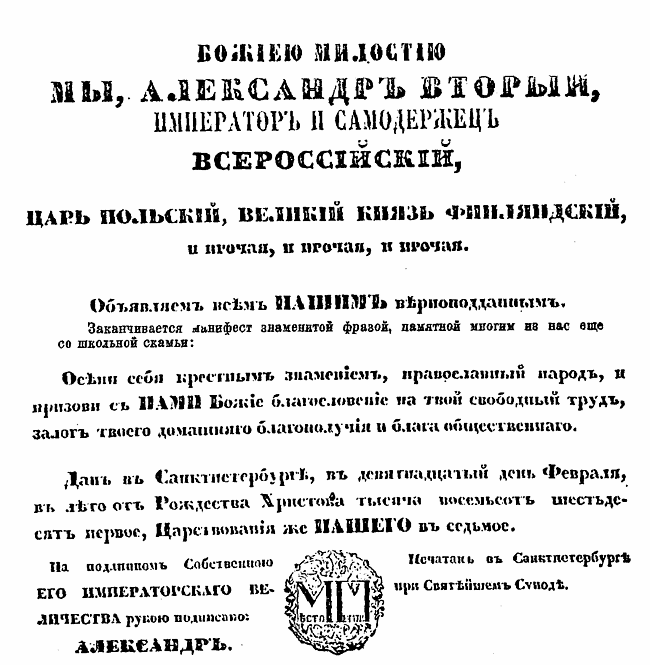 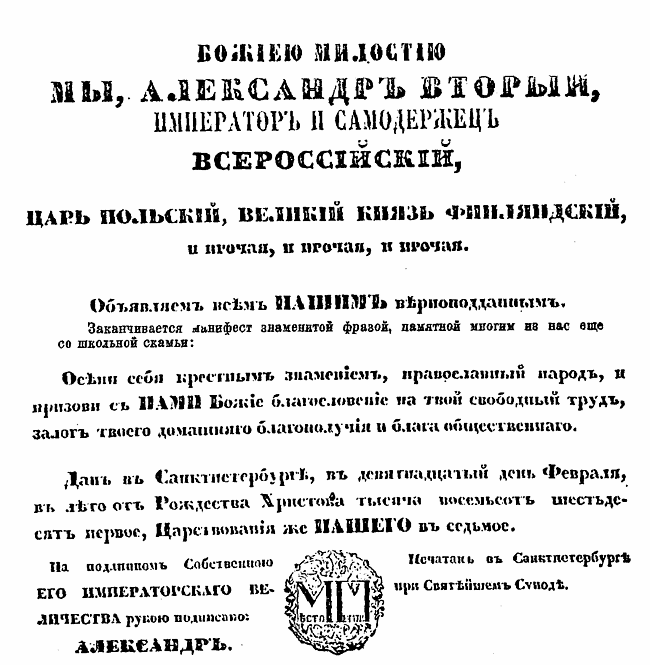 Маніфест 
аб адмене прыгоннага права
3.  Якую мянушку атрымаў  Аляксандр  II  у  народзе?
Размова імператара  Аляксандра II
з сялянамі ў лесе на паляванні
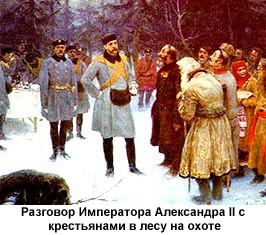 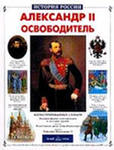 Аляксандр II  -
Вызваліцель
4. Назавіце аўтара паэмы
 “Кому на Руси жить хорошо”.
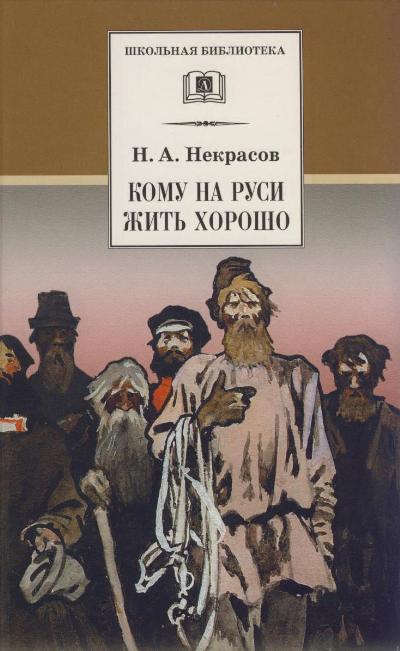 М.А. Някрасаў
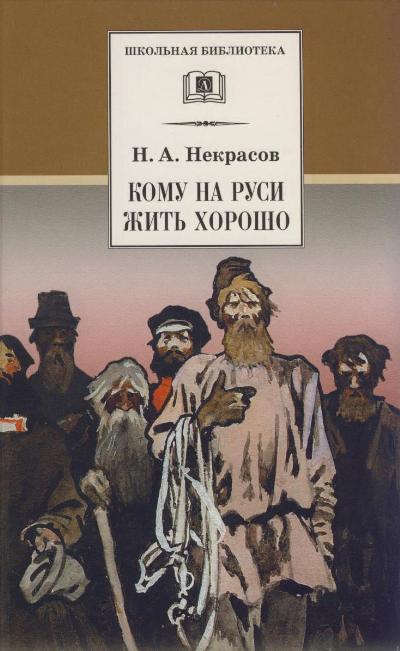 5. Падумайце, як звязаны паміж сабой 
гэтыя даты.
1861г. – 1905г.- 1917г.
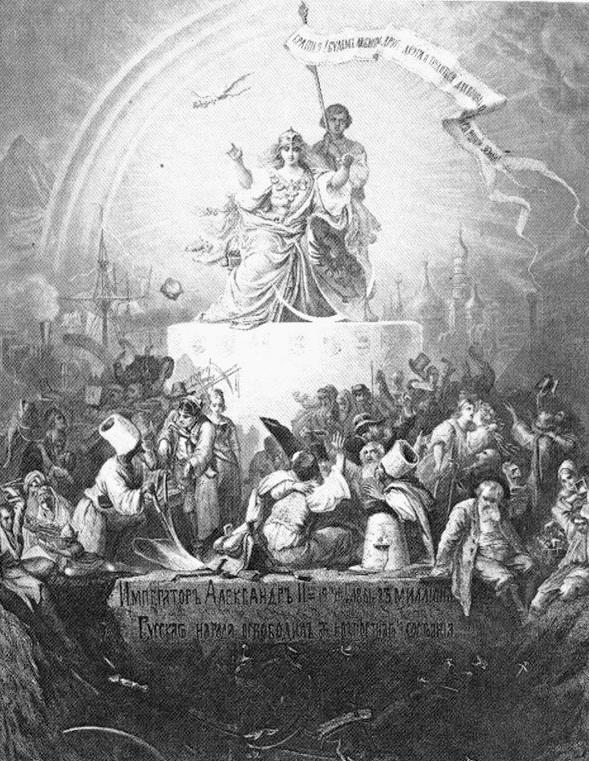 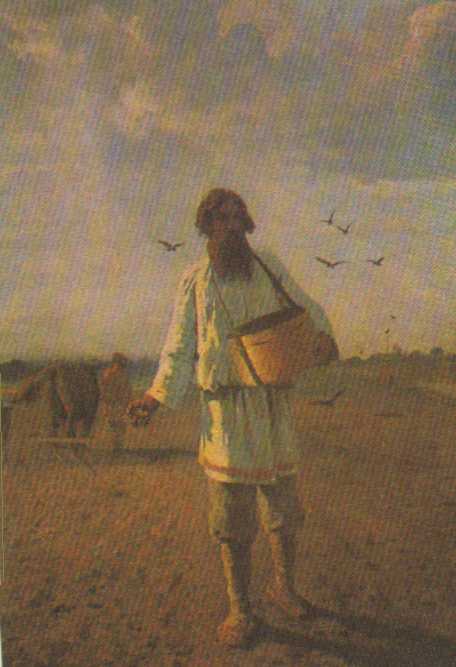 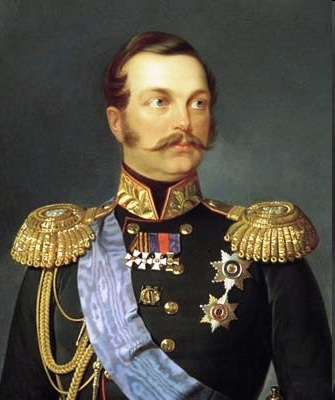 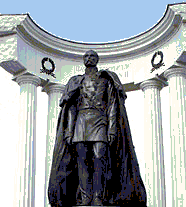